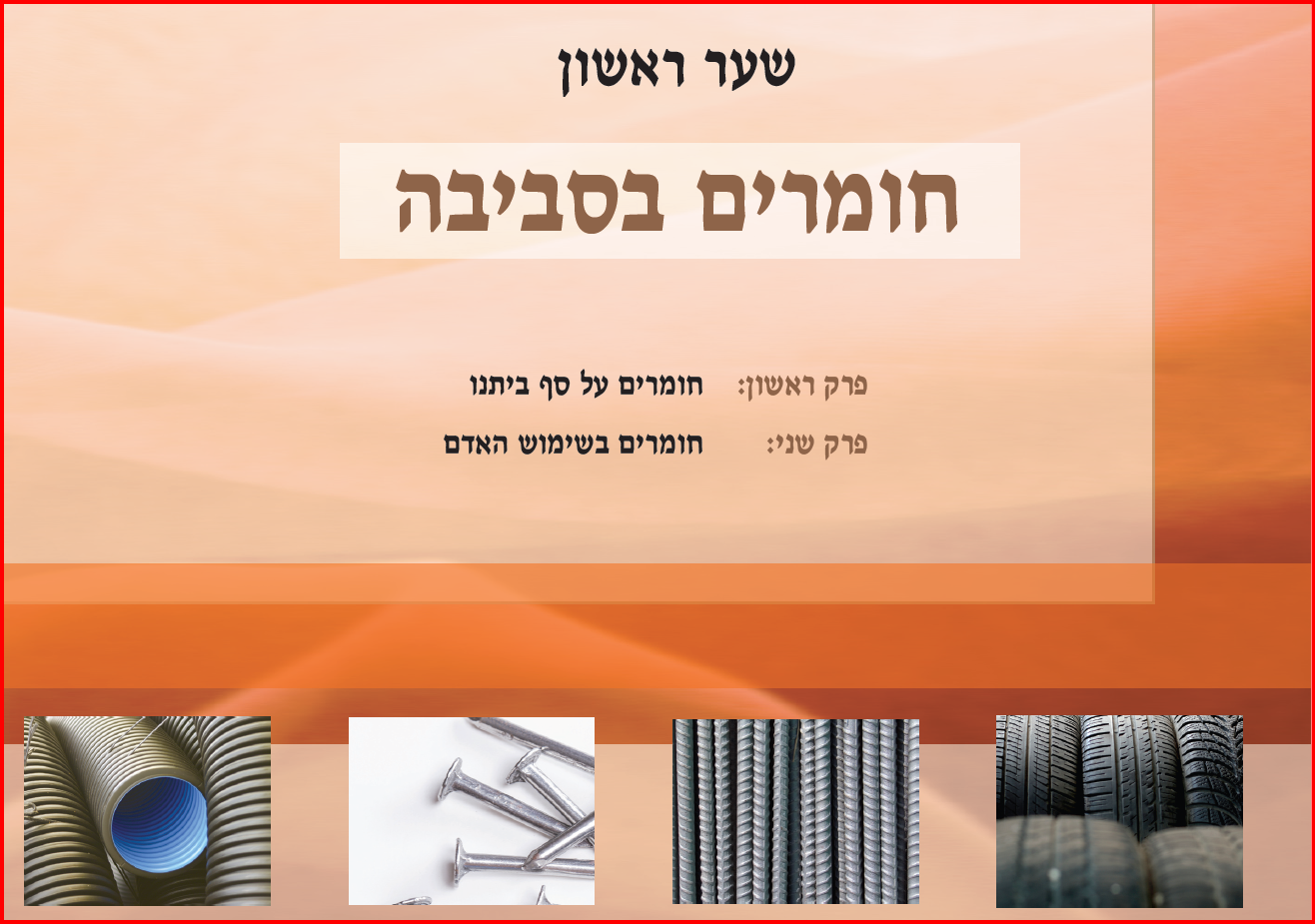 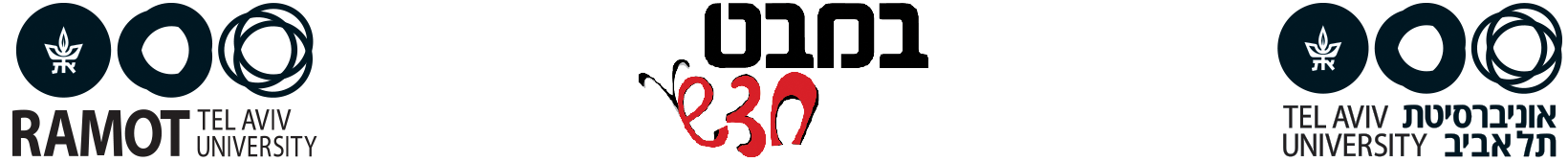 פעילות פתיחה
[Speaker Notes: המטרה של מצגת הפתיחה היא לעורר עניין ללמוד את נושא החומרים. כל מה שנמצא סביב לנו עשוי מחומרים – כל הגופים (עצמים) כולל הגוף שלנו עשוי מחומרים.]
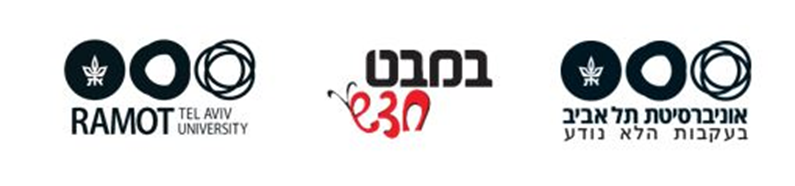 חידות: מי אני ומה שמי?
בשקופיות הבאות מוצגות תמונות של עצמים (דברים) שעשויים מחומרים.
משימתכם לרשום על פתק את שם החומר שממנו עשוי הדבר (העצם).

הנחיות:
יש להתבונן בתמונה.
לזהות את ה"דבר" (העצם).
אין לומר את התשובה בקול.
יש לכתוב את התשובה על פתק.
לאחר מכן, תוכלו לשתף בתשובות שלכם.
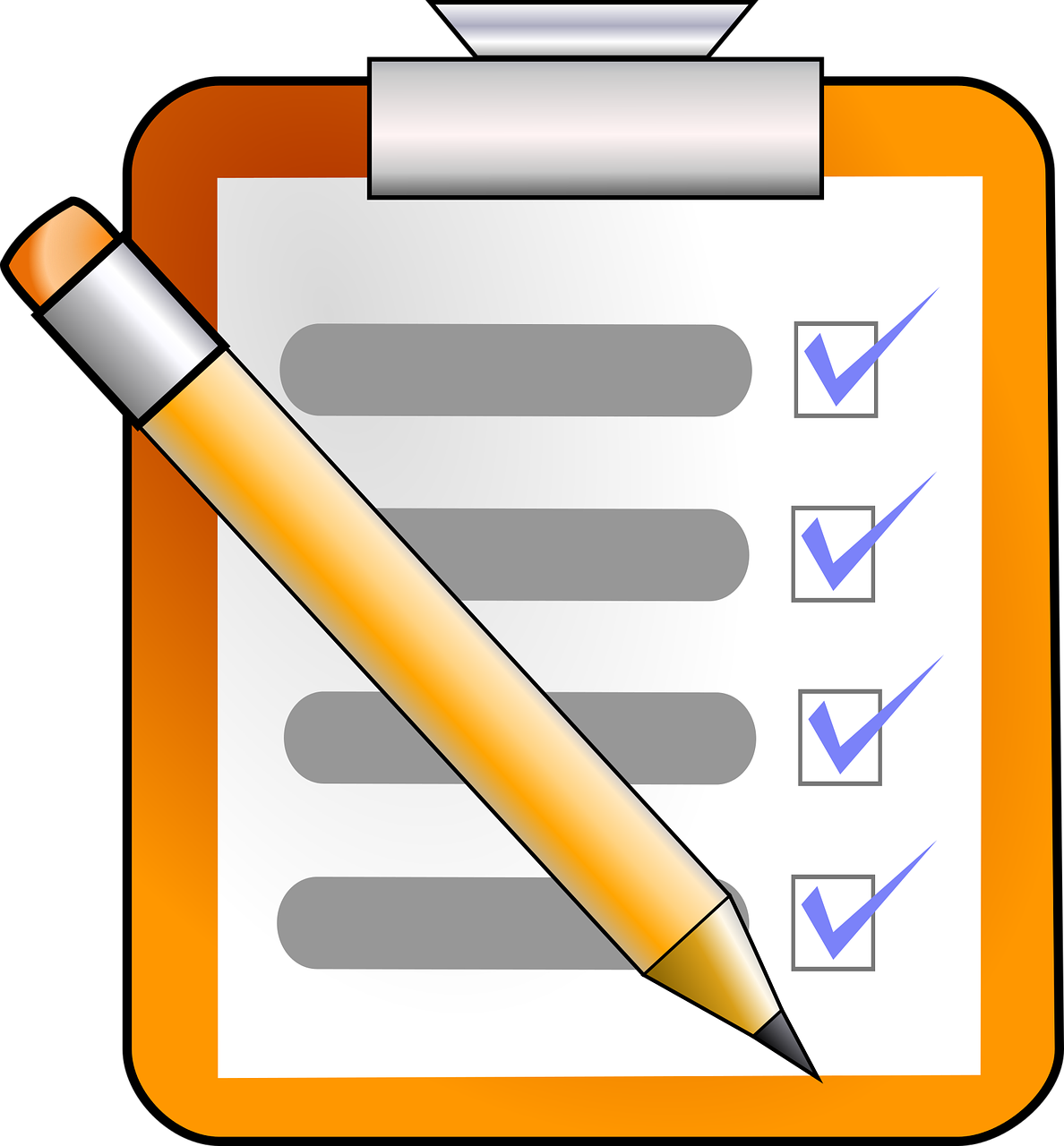 [Speaker Notes: בפעילות התלמידים מתבקשים לזהות את החומר שממנו עשויים העצמים שסביבתם. יש להניח שמושגים גופים ועצמים אינם מוכרים לתלמידים, לפיכך, ניתן להשתמש במילה "דבר". מילה זו תקבל בהמשך הלמידה משמעות. מקריאים לתלמידים את ההנחיות ויוצאים לדרך (שקופיות 12-3).]
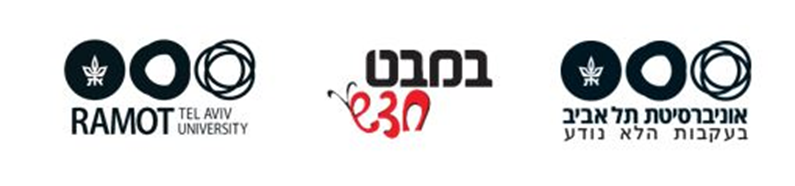 מאיזה חומר אני עשוי/ה?
מספר 1
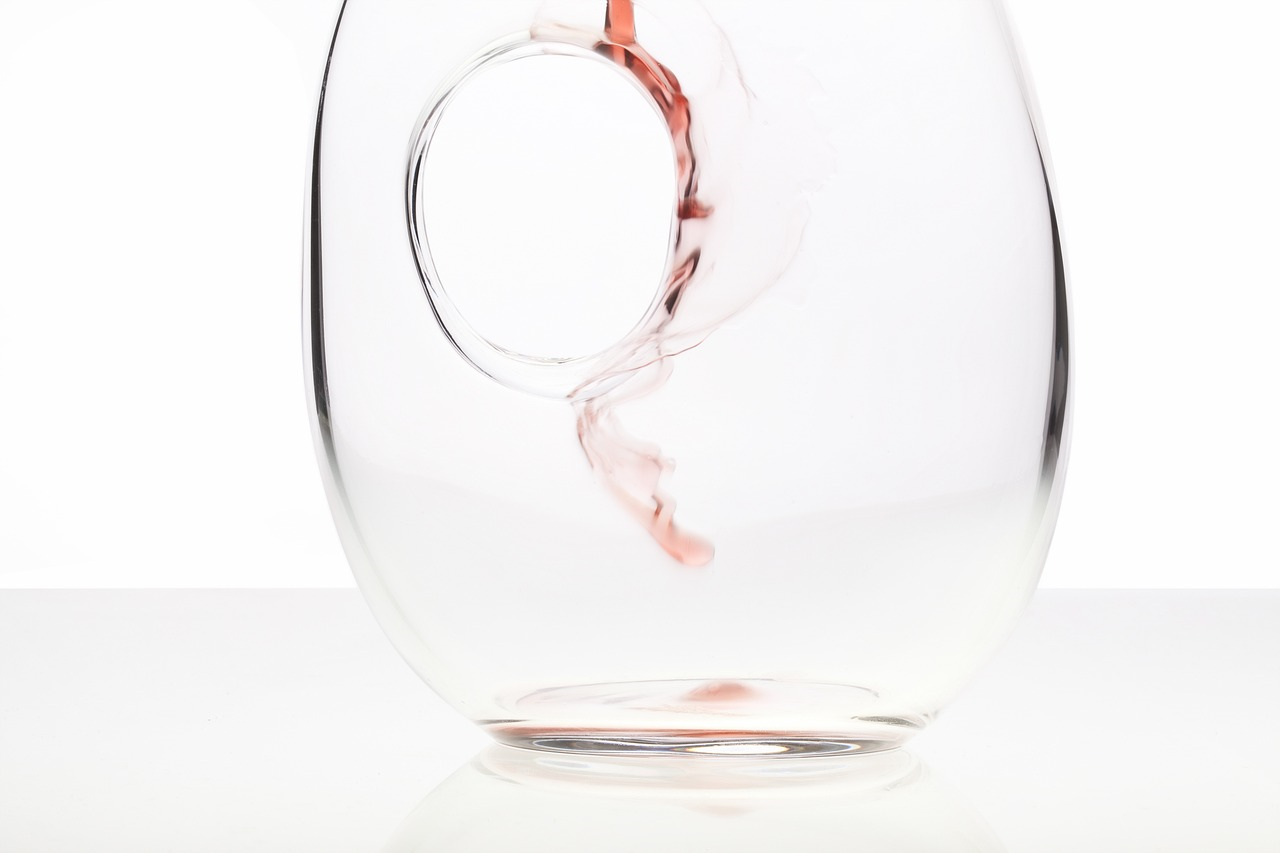 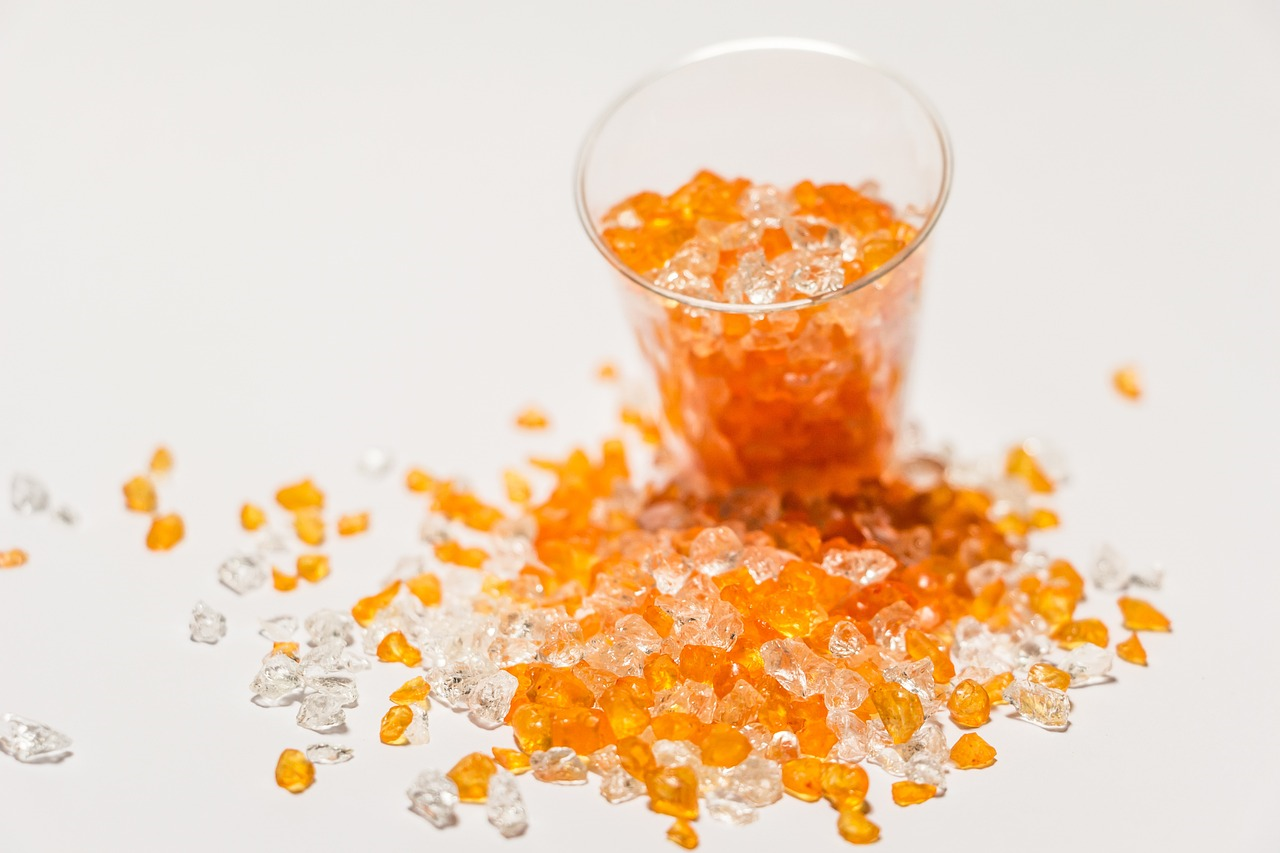 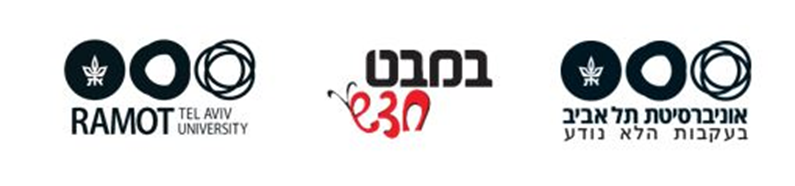 איזה חומר אני?
מספר 2
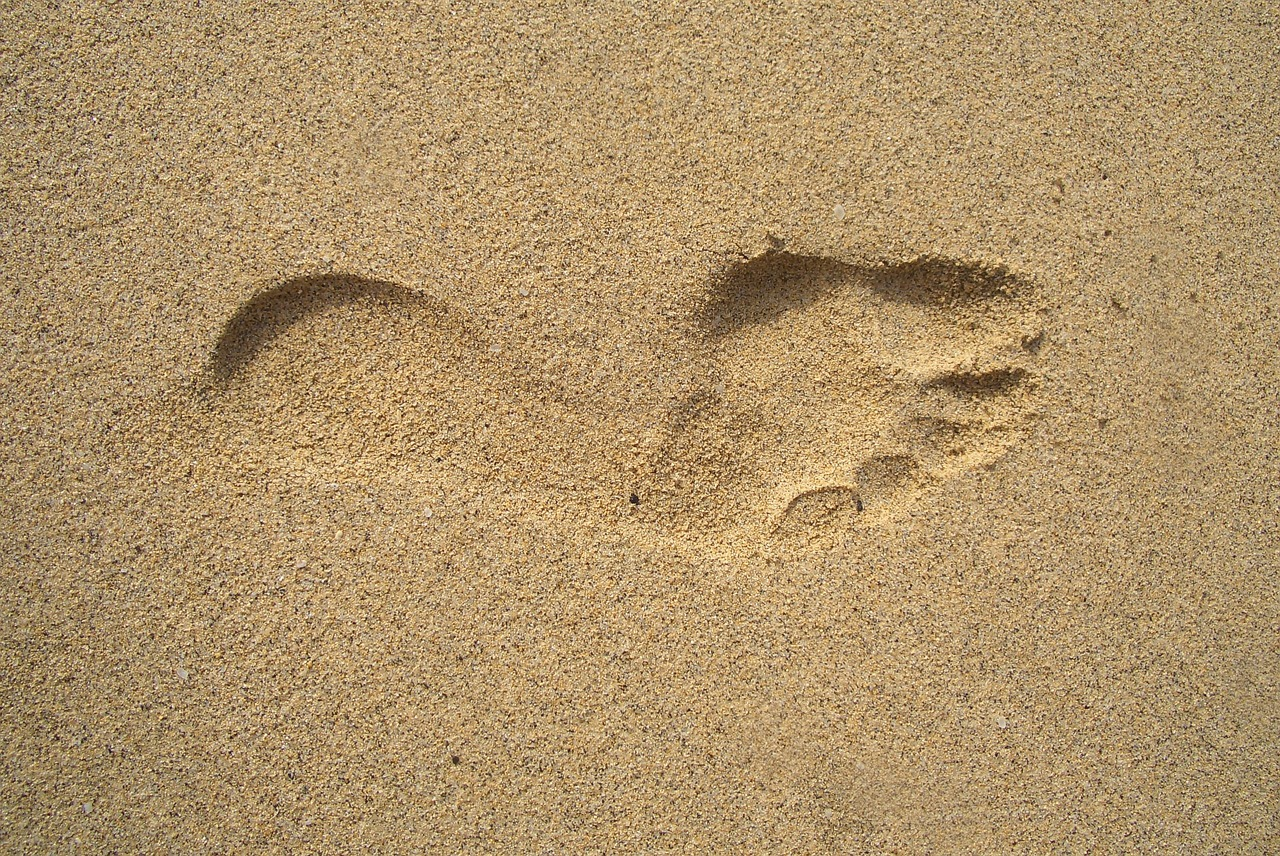 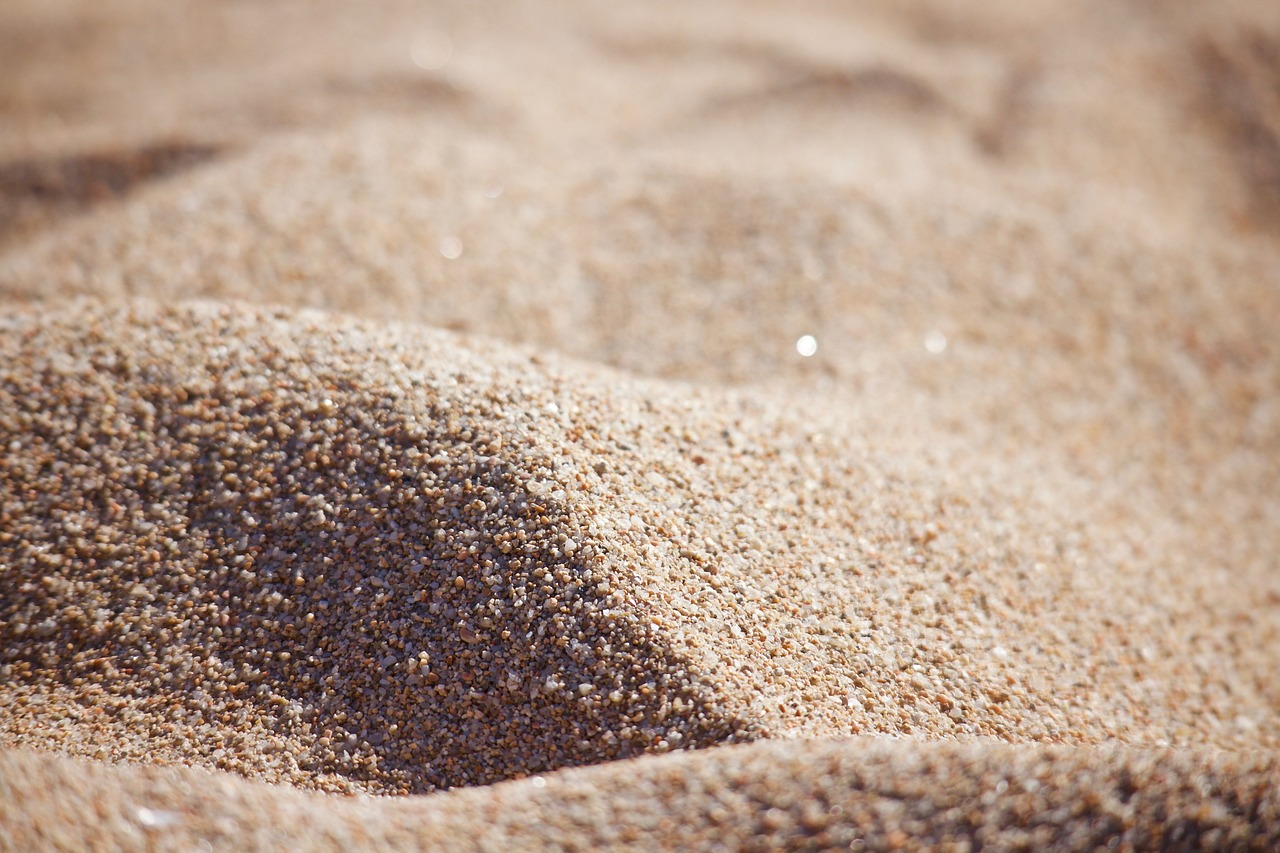 [Speaker Notes: חול]
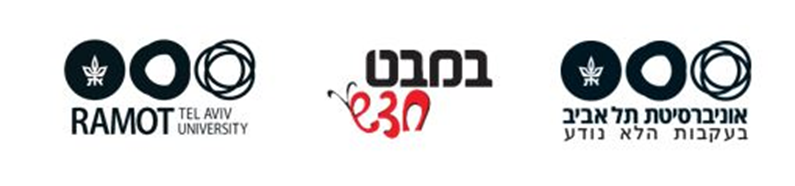 איזה חומר אני?
מספר 3
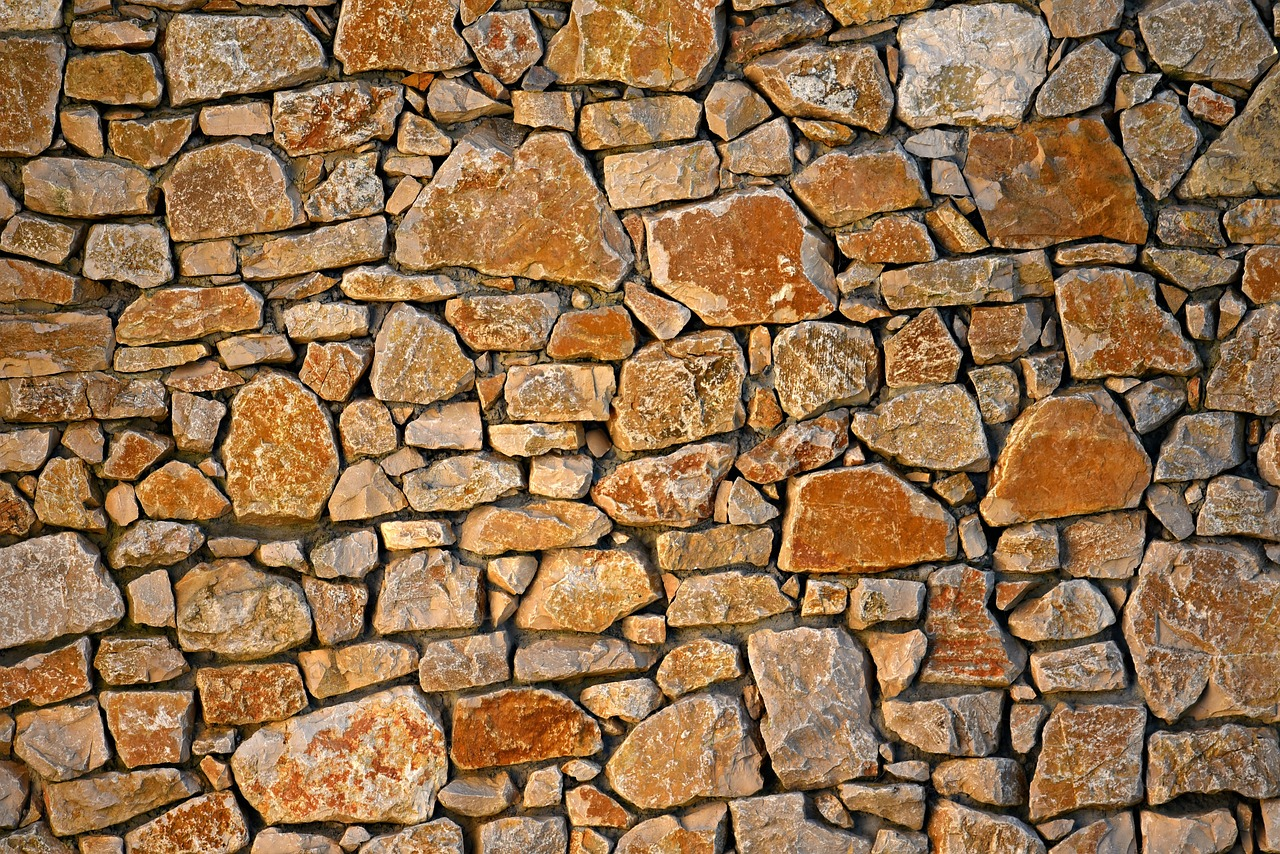 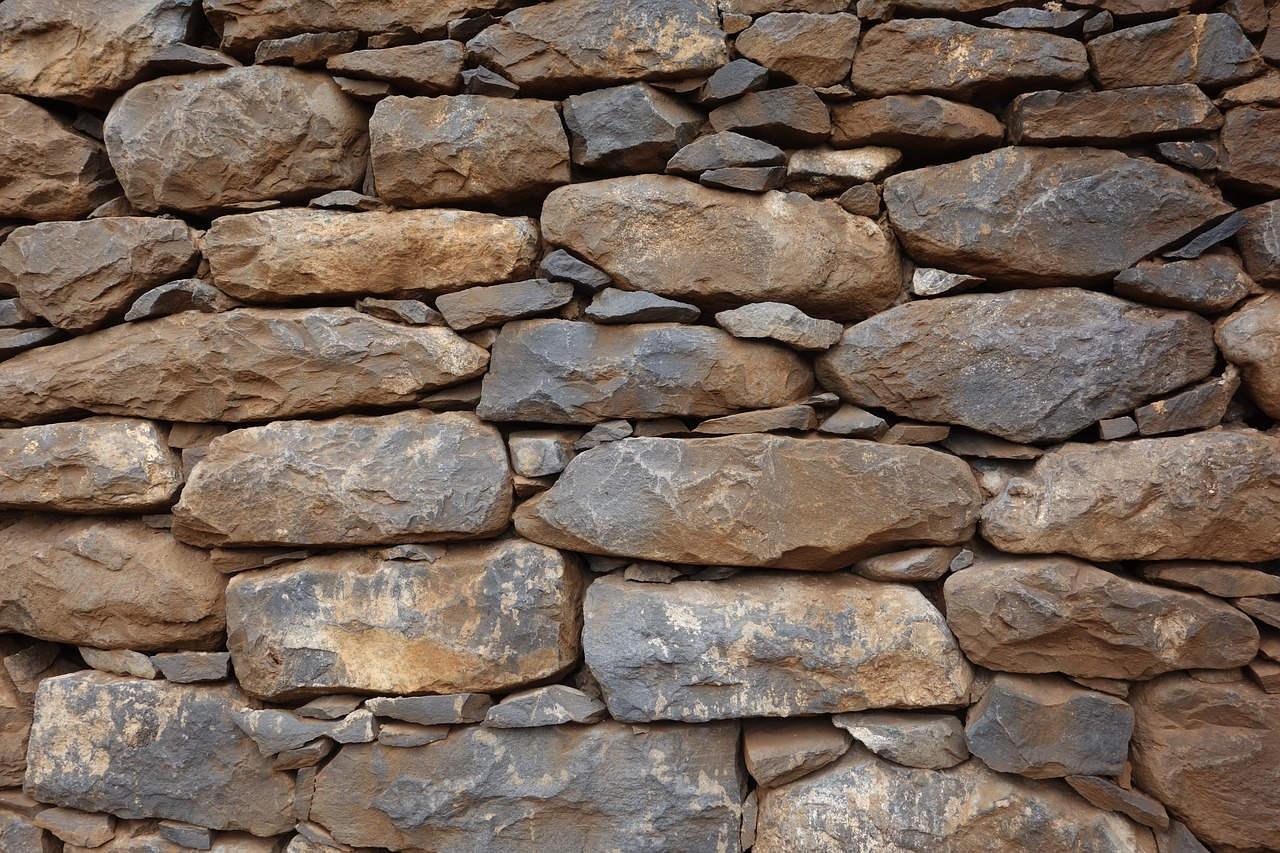 [Speaker Notes: אבנים. כאן מוצגות אבני גיר. סלעים  נבדלים זה מזה בחומרים שמהם הם עשויים. אבן הגיר עשויה מחומר שנקרא קלציט.]
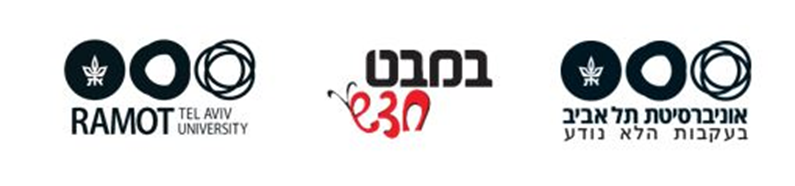 איזה חומר אני?
מספר 4
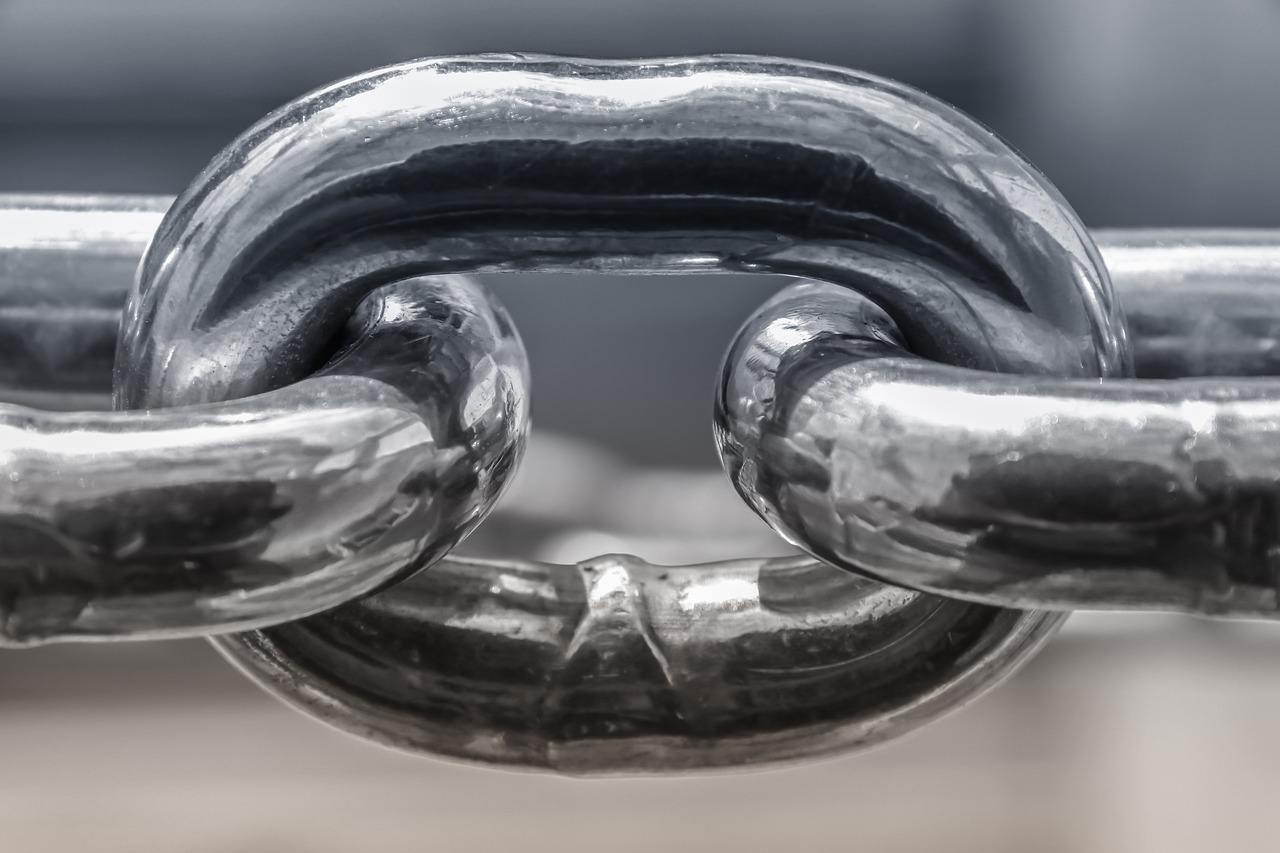 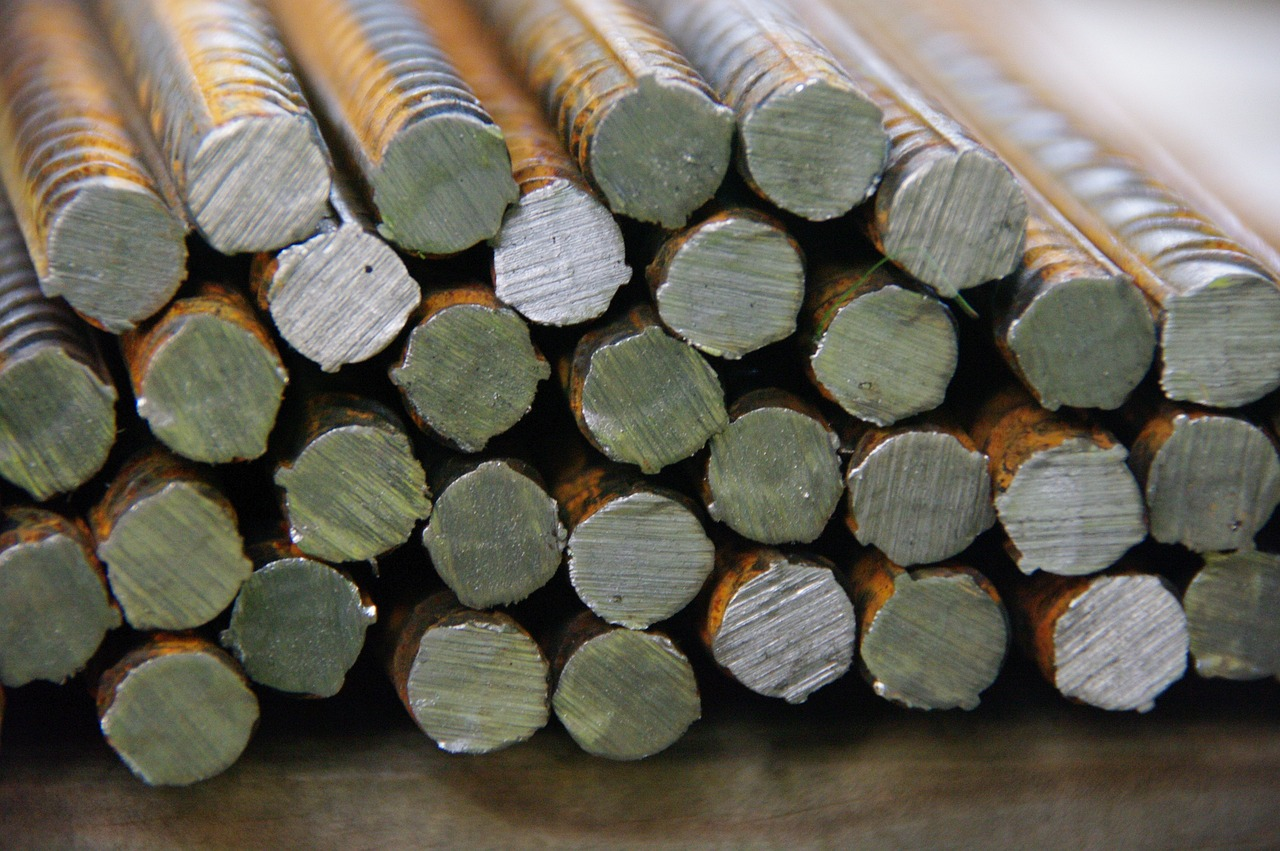 [Speaker Notes: ברזל / פלדה]
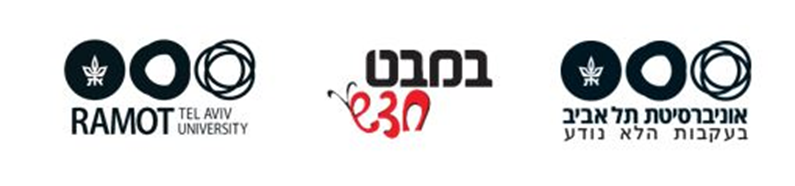 איזה חומר אני?
מספר 5
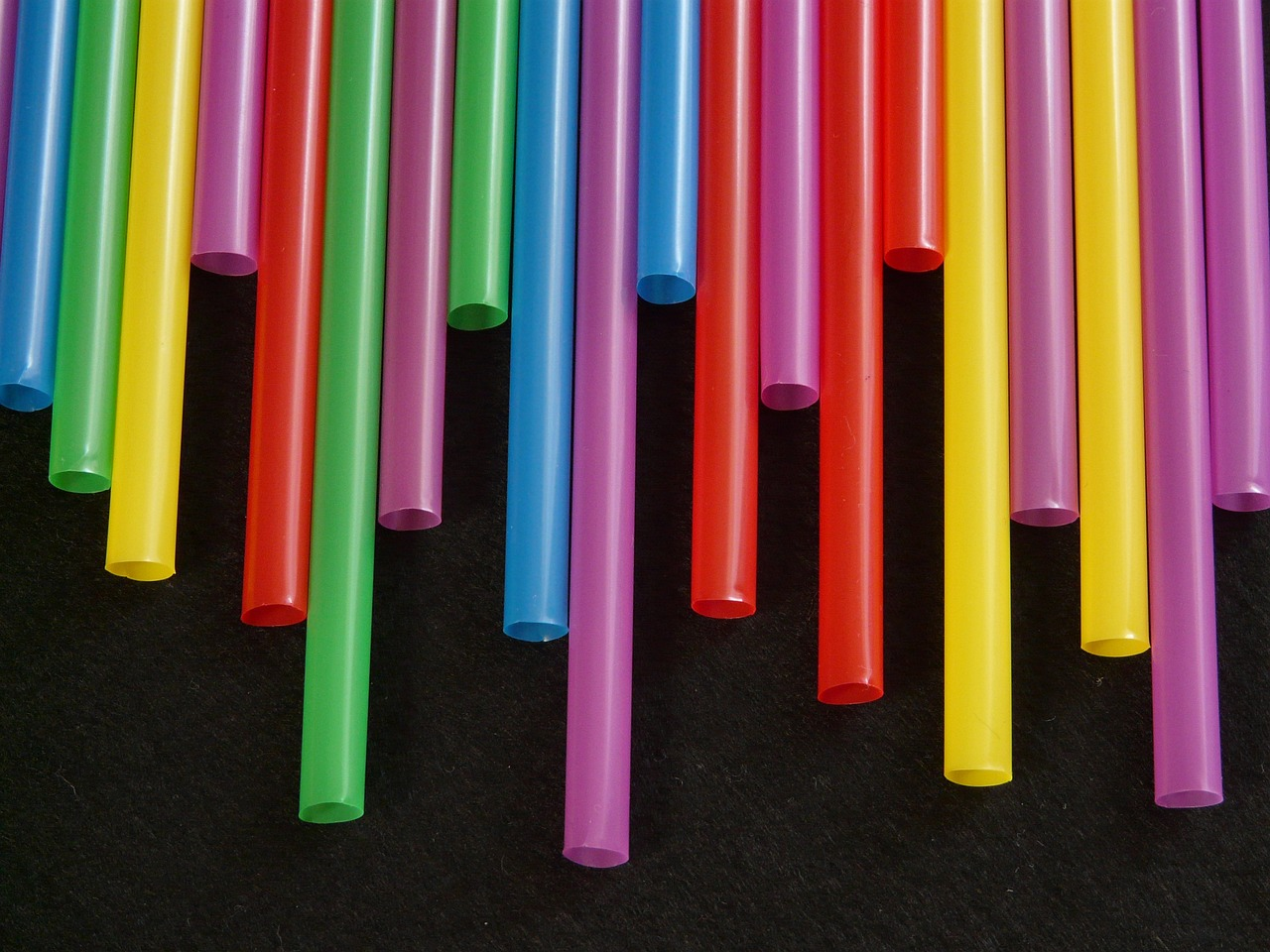 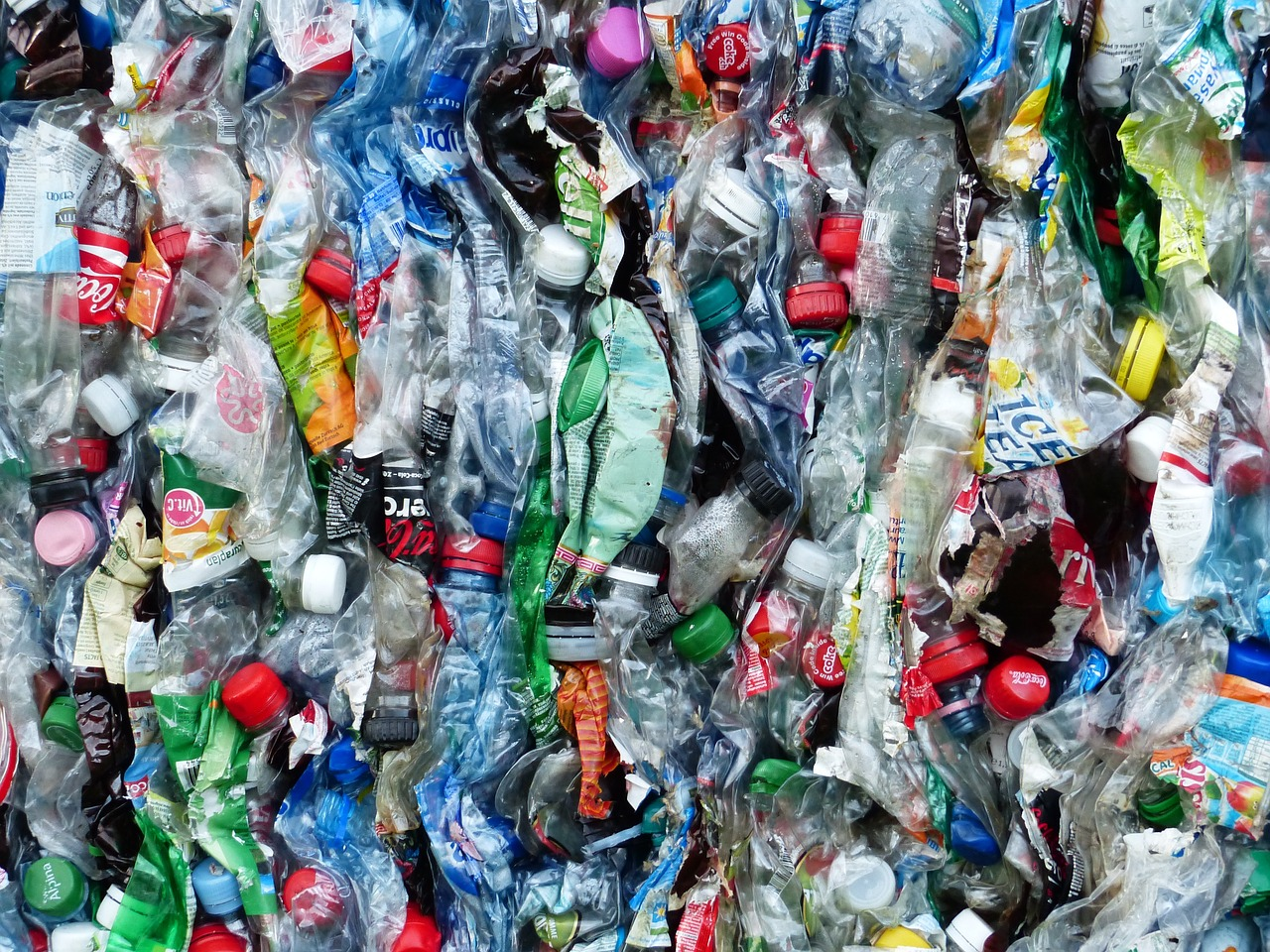 [Speaker Notes: פלסטיק – קיימים סוגים רבים של פלסטיק]
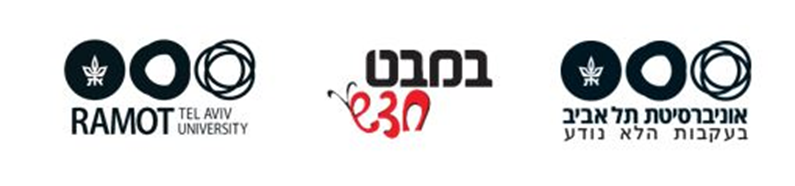 איזה חומר אני?
מספר 6
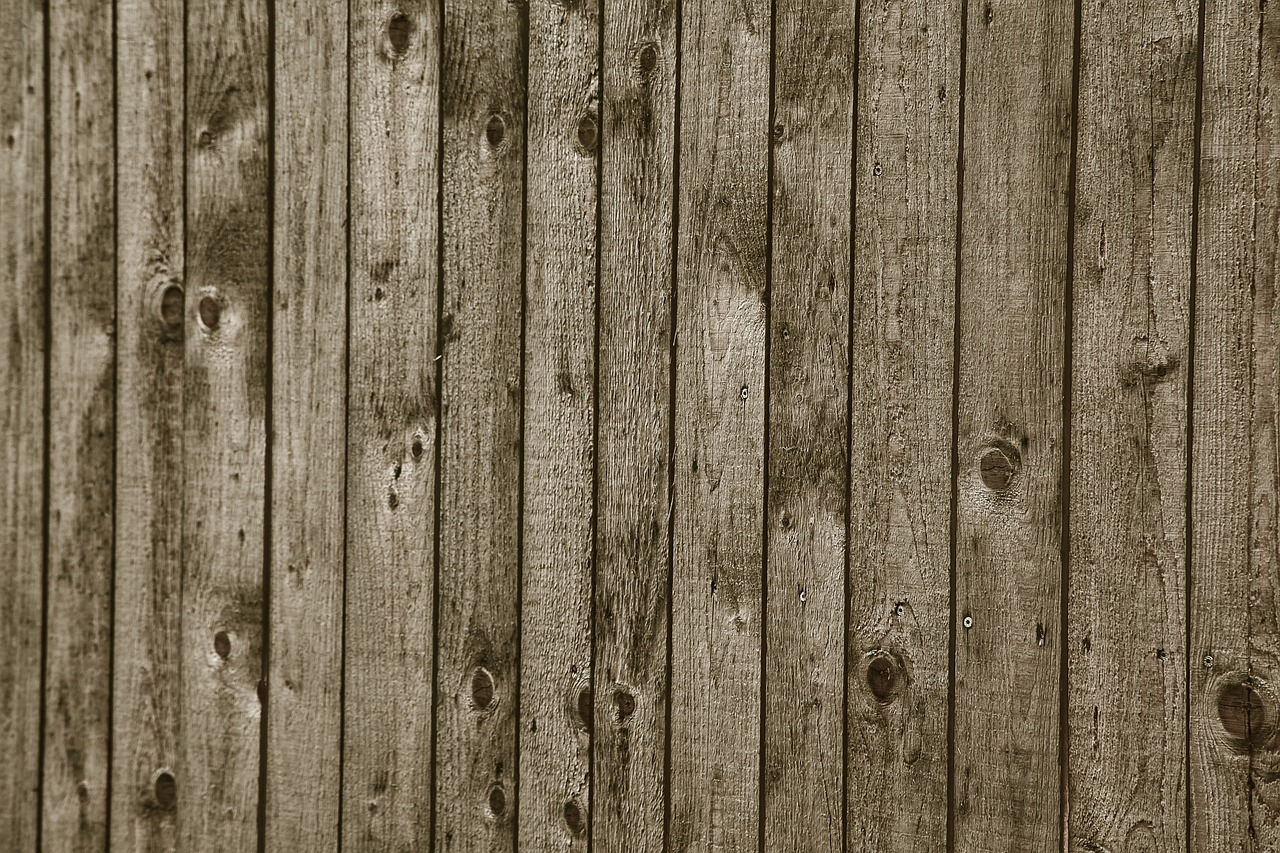 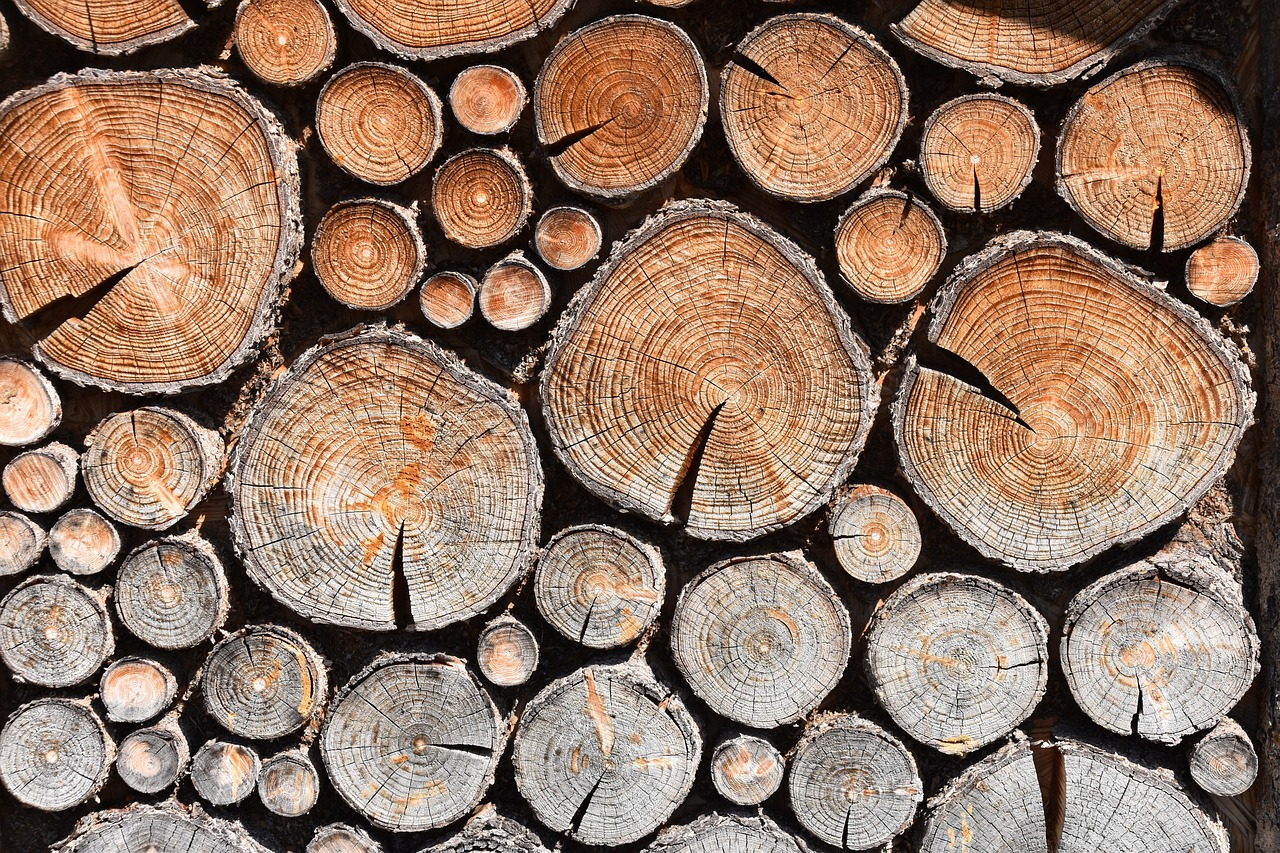 [Speaker Notes: עץ]
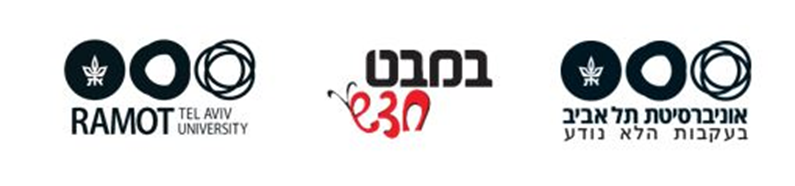 איזה חומר אני?
מספר 7
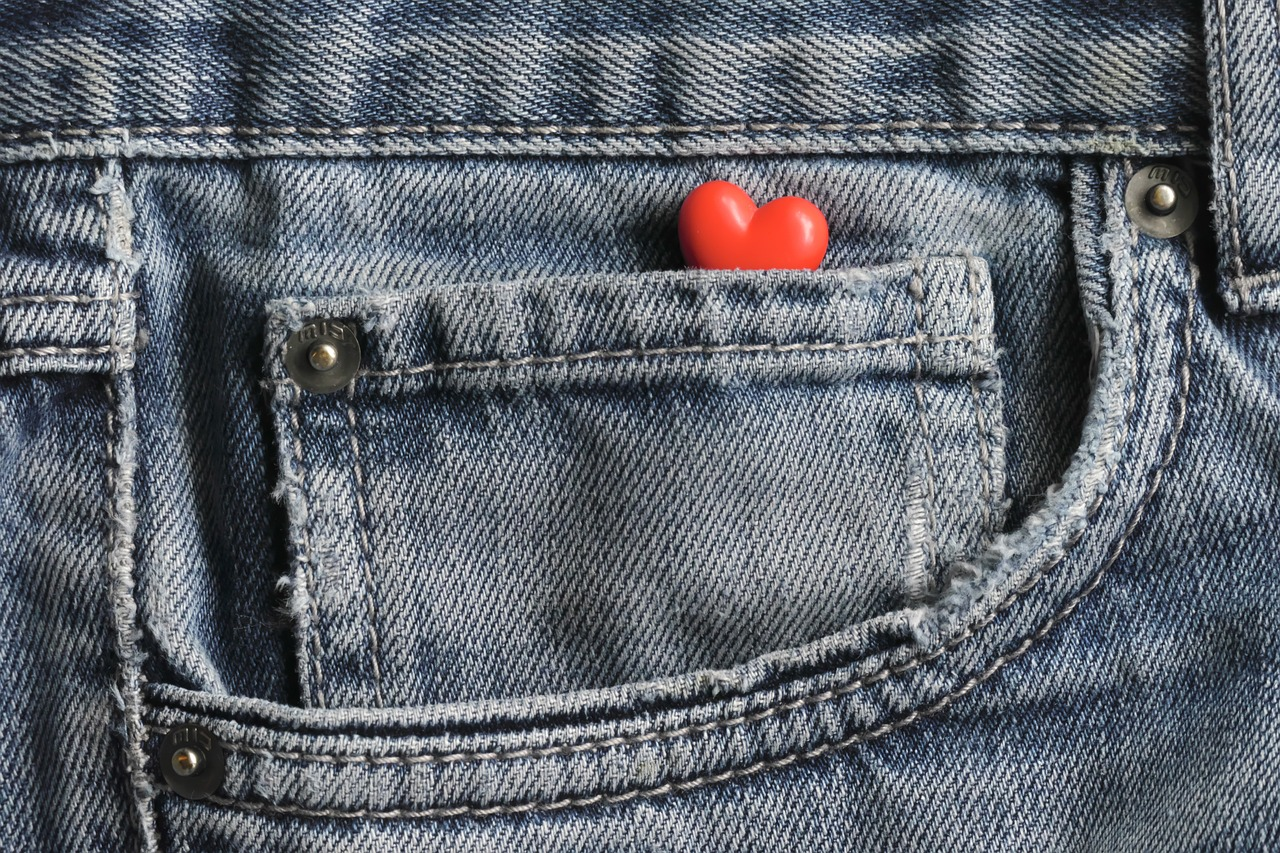 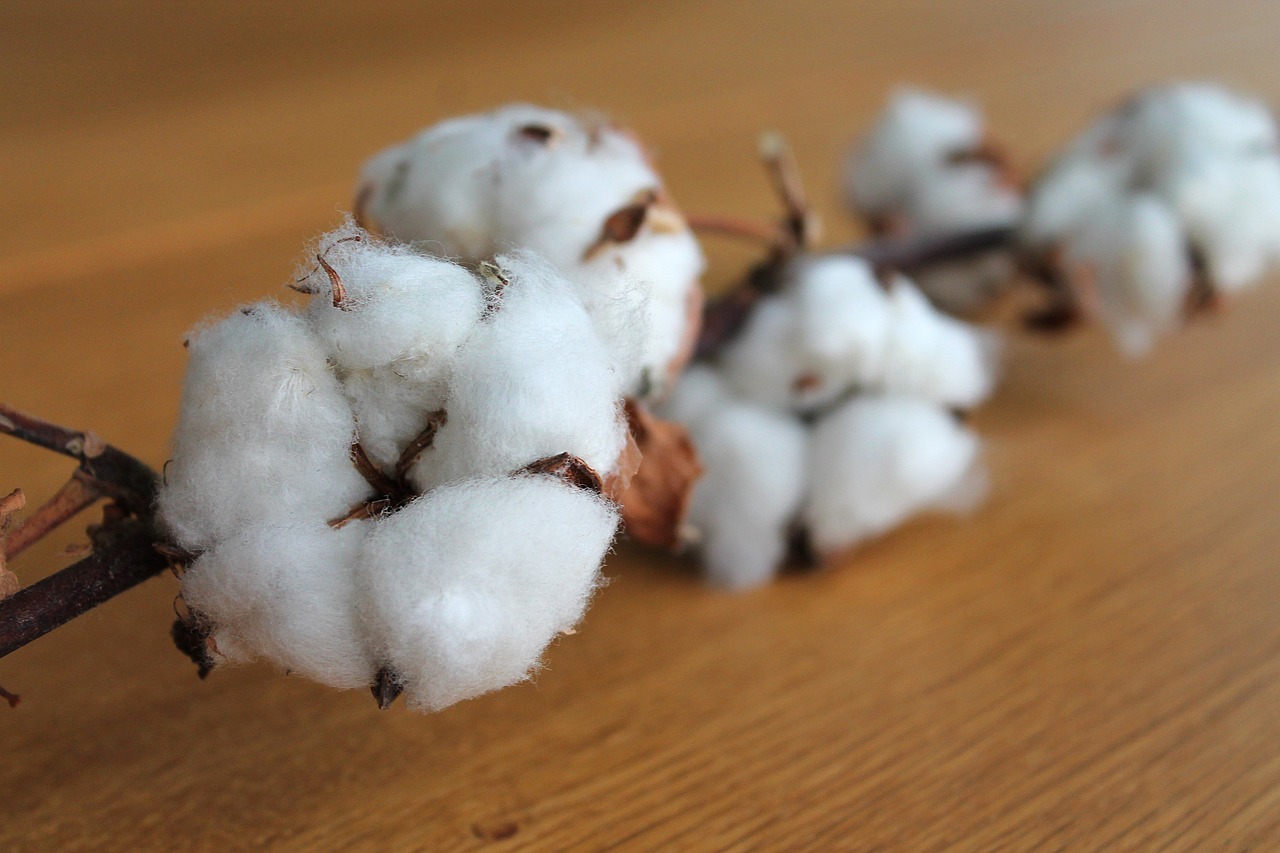 [Speaker Notes: כותנה.]
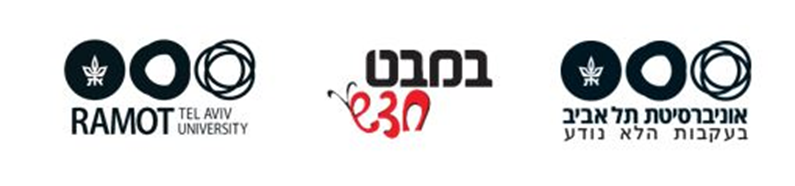 איזה חומר אני?
מספר 8
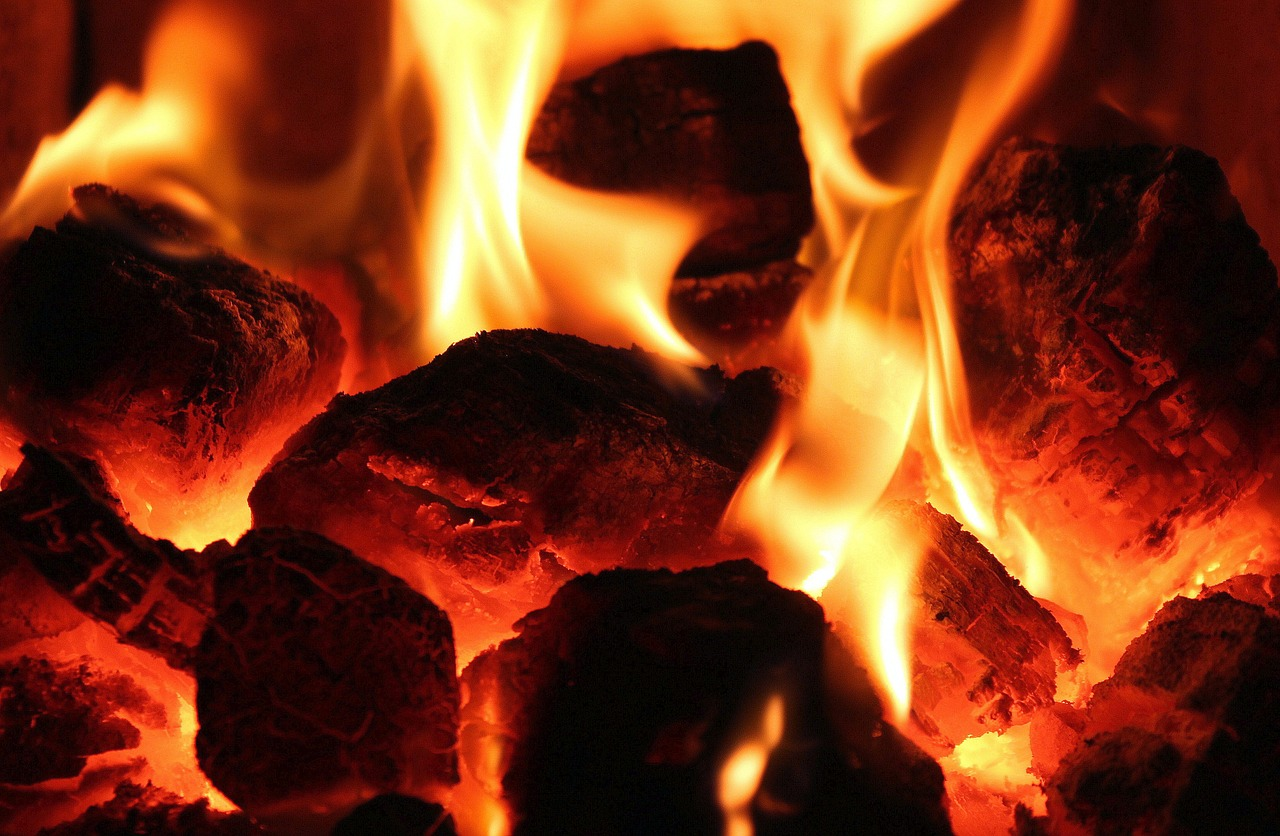 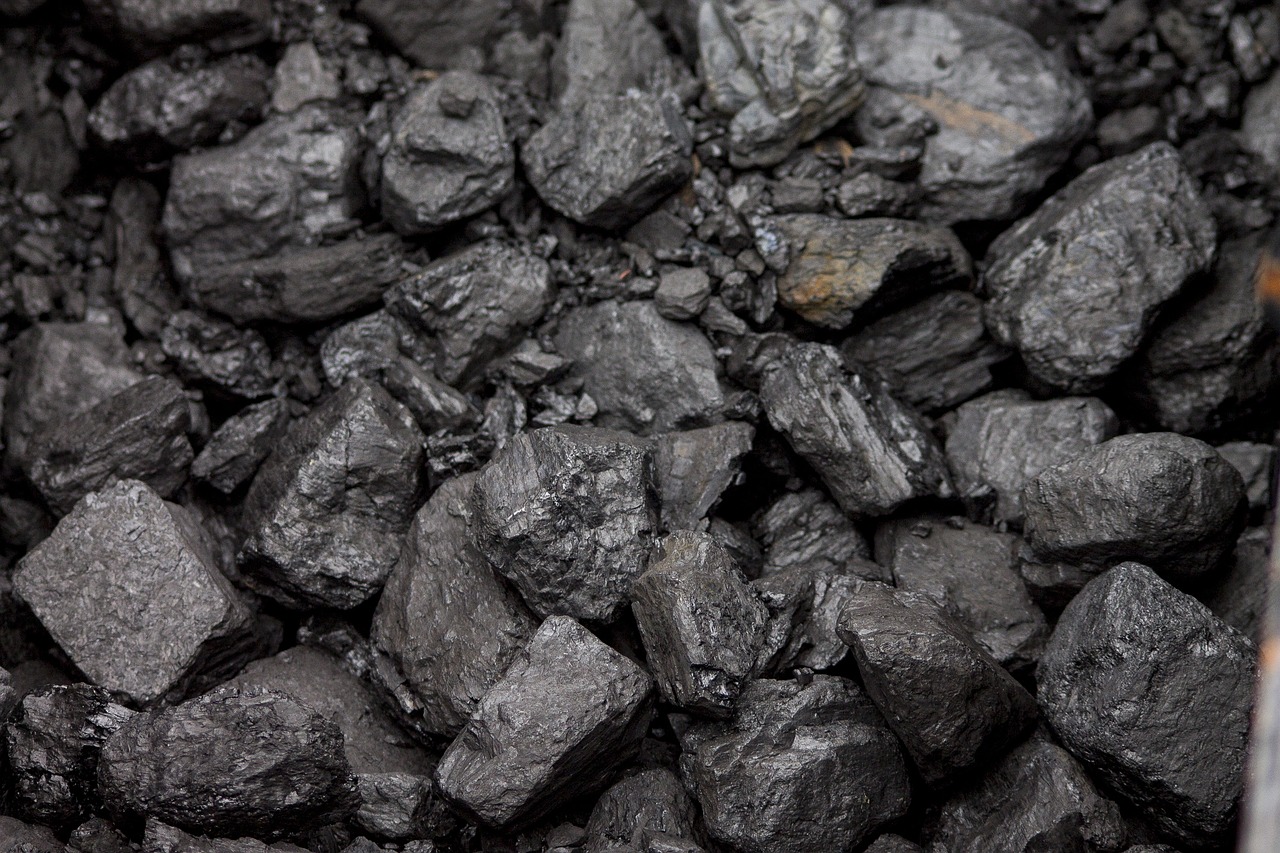 [Speaker Notes: פחם]
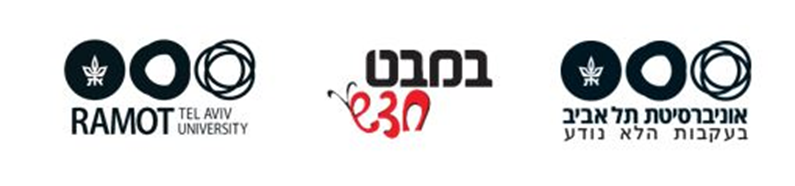 איזה חומר אני?
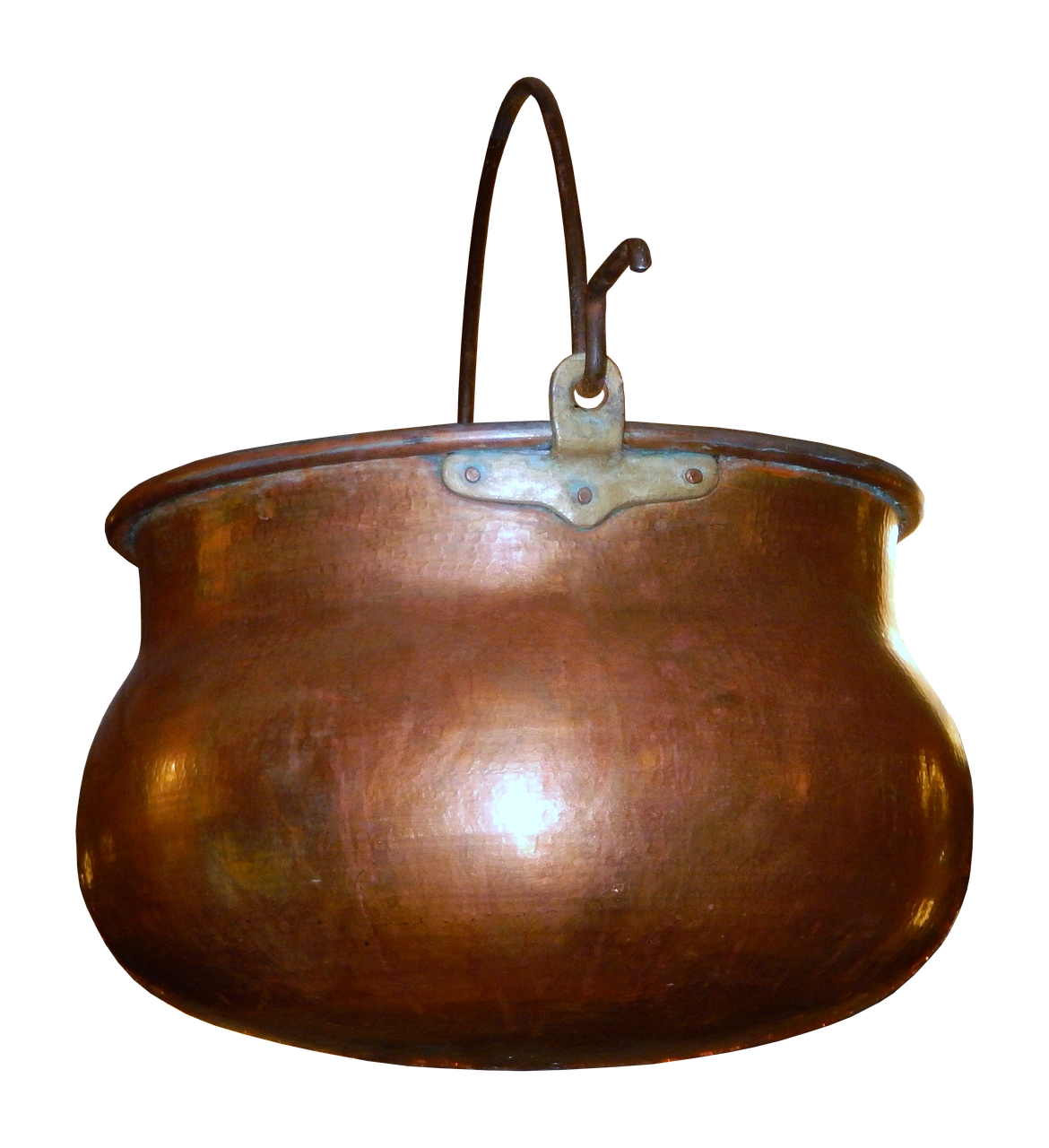 מספר 9
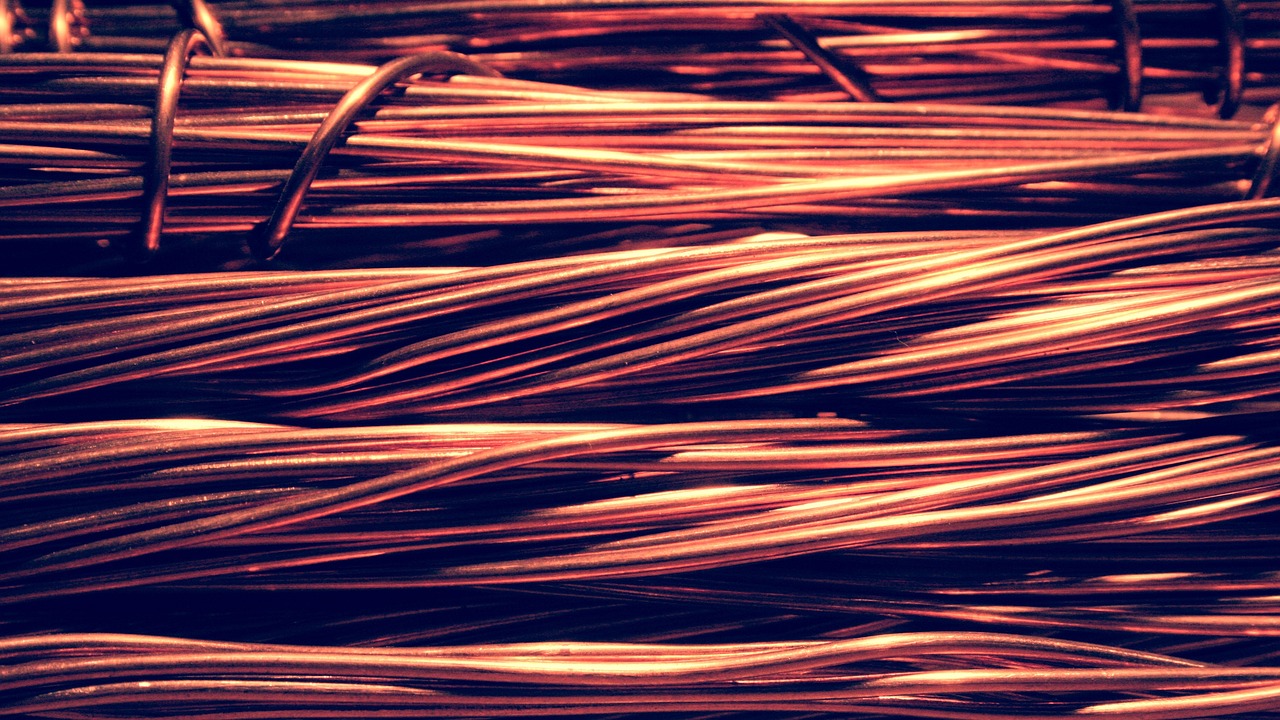 [Speaker Notes: נחושת]
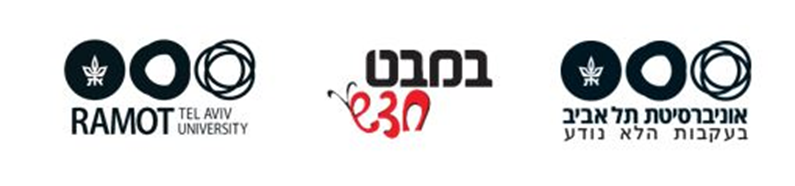 איזה חומר אני?
מספר 10
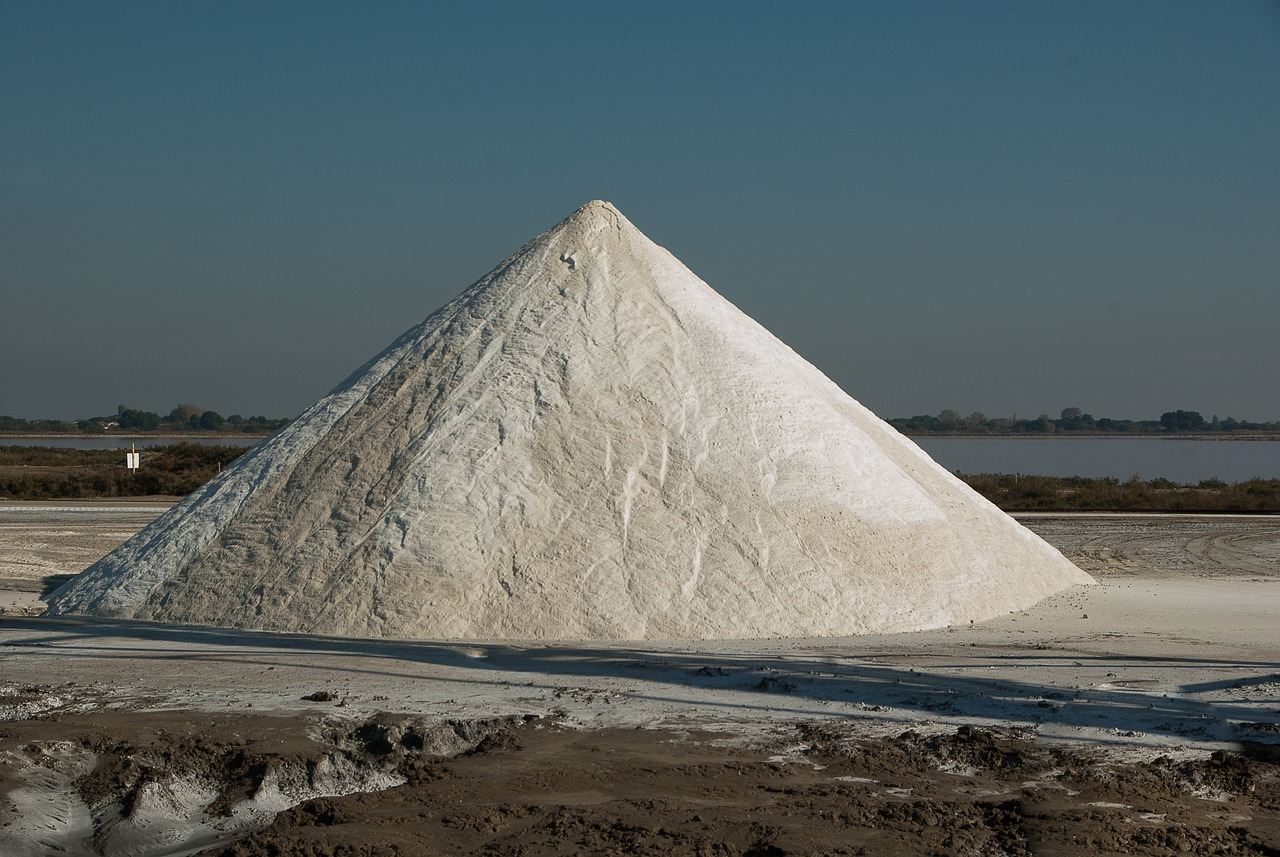 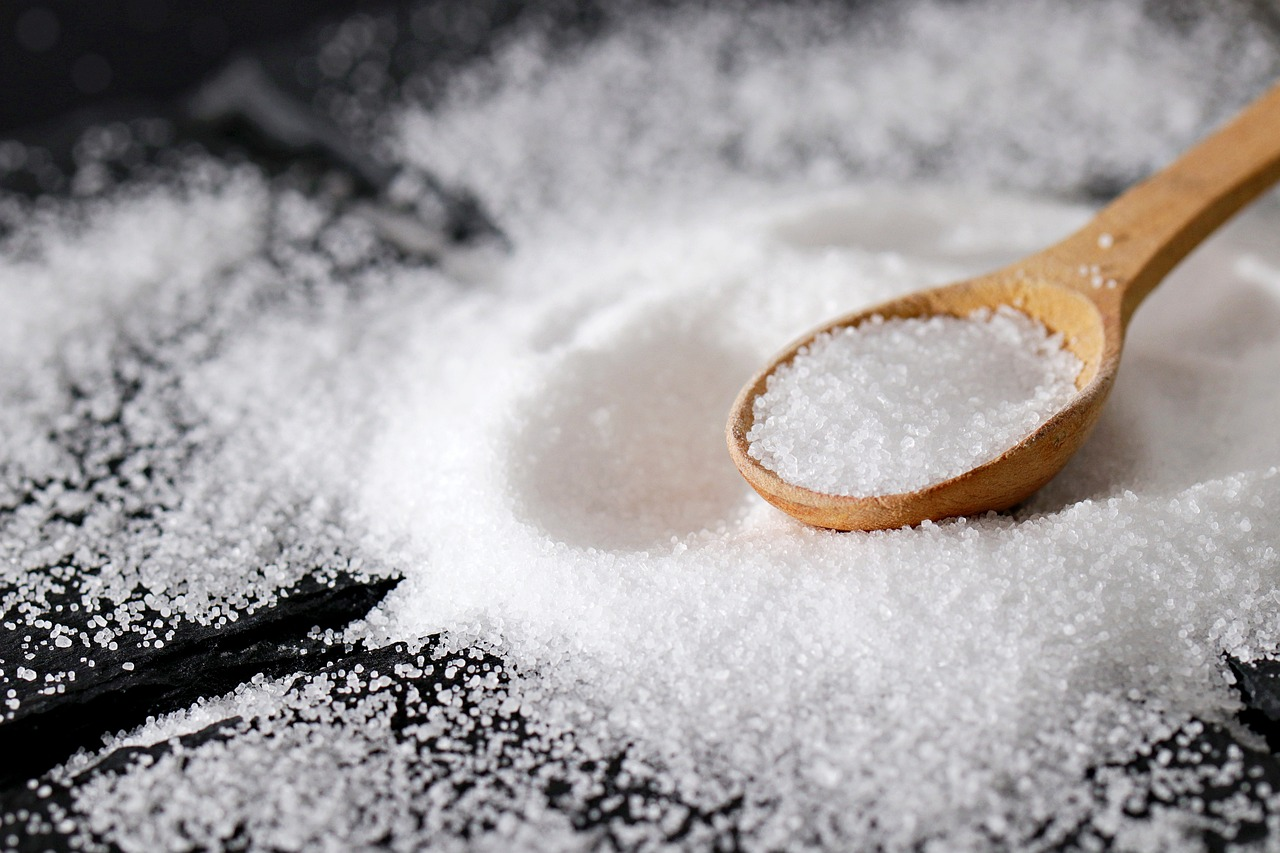 [Speaker Notes: מלח בישול]
מאילו חומרים עשויים העצמים?
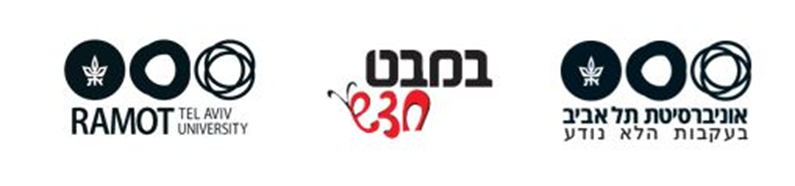 סמנו בדף התשובות V ליד כל תשובה נכונה.
מספר 1:  
מספר 2:  
מספר 3:  
מספר 4:  
מספר 5:  
מספר 6:  
מספר 7:  
מספר 8:  
מספר 9:  
מספר 10:
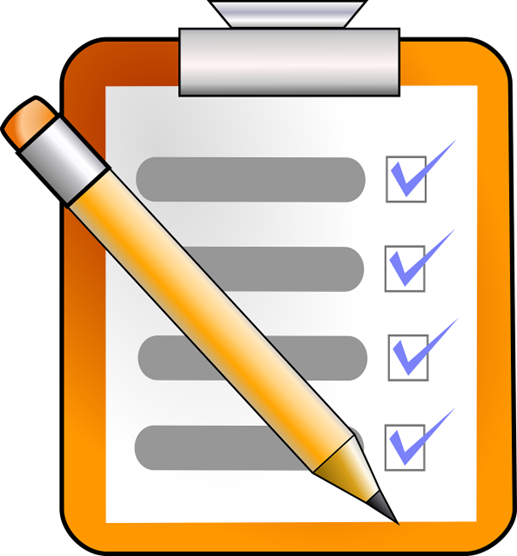 [Speaker Notes: לאחר ביצוע המשימה, מבקשים מהתלמידים לומר את התשובות. הפתרון נמצא בשקופית הבאה.]
פתרון החידות
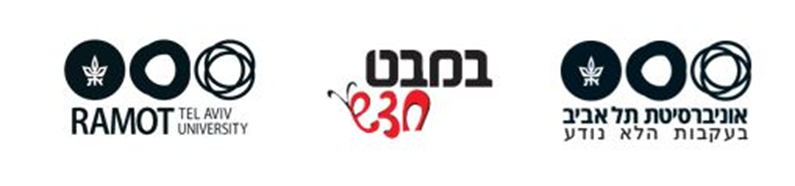 סמנו בדף התשובות V ליד כל תשובה נכונה.
מספר 1: זכוכית
מספר 2: חול
מספר 3: אבן (גיר)
מספר 4: ברזל
מספר 5: פלסטיק
מספר 6: עץ
מספר 7: כותנה
מספר 8: פחם
מספר 9: נחושת
מספר 10: מלח
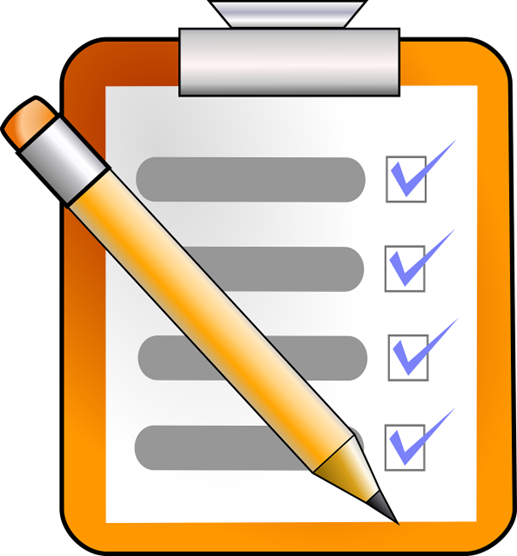 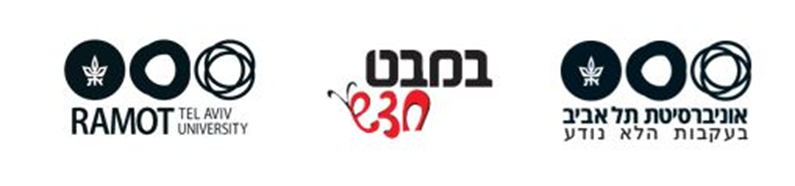 אנחנו והחומרים
שיח בכיתה
הביאו דוגמאות נוספות של חומרים שאתם מכירים?
זהו: מאילו חומרים עשוי הילקוט שלכם ומהחפצים שיש בתוכו.
אילו שימושים אנו עושים בחומרים בבית?
מדוע חשובים לנו  כל כך החומרים?
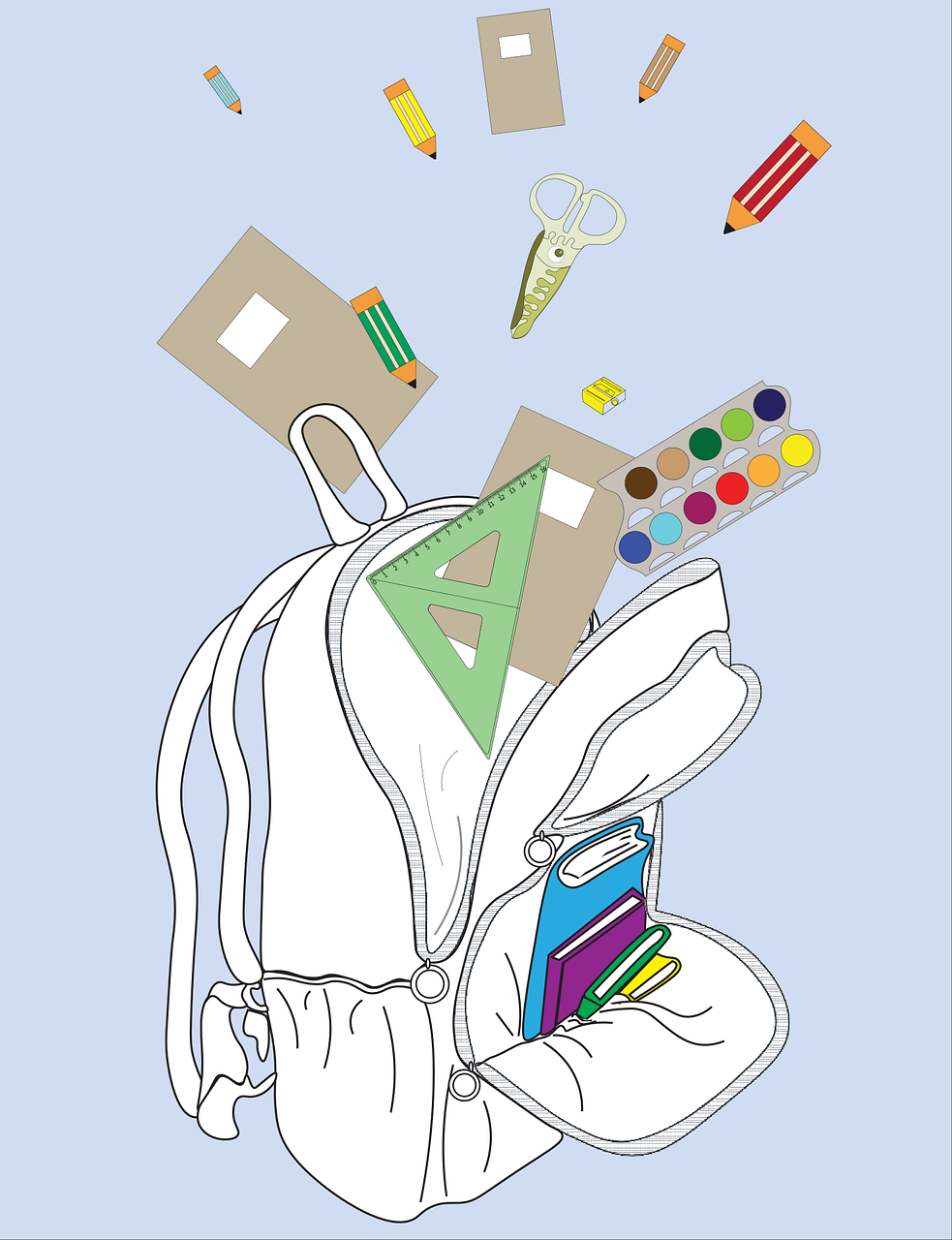 [Speaker Notes: תשובות:
זהב, מים, כספית, ארד, כסף,  נפט, חמצן, שמן, כוהל.
לדוגמה: התיק מבד, עפרון מעץ ומגרפיט, קלמר מפלסטיק, סרגל, מפלסטיק, מחק מגומי.
אנו משתמשים בבית בחומרים למגוון שימושים: בישול ואפייה, ניקיון, בריאות (תרופות) – כל החפצים עשויים מחומרים.
ללא חומרים לא היינו יכולים לחיות – גופנו עשוי מחומרים. ללא החומרים לא היינו יכולים לעשות את מה שתואר בשאלה 3.]
מכינים לוח חומרים
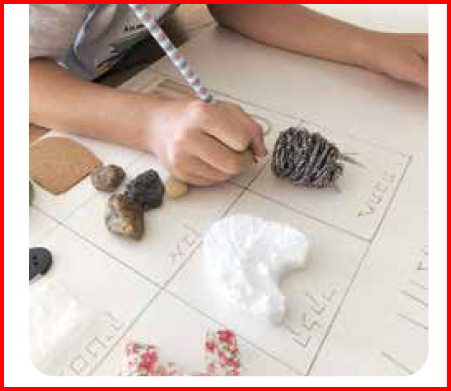 הנחיות
משימה קבוצתית
משימתכם היא להכין לוח חומרים.
 אספו דוגמיות של חומרים מהסביבה
    ומהבית והביאו לכיתה.
הביאו: מספרים, סרגל, דבק פלסטי,
    עיפרון וצבעים.
את הבריסטול תקבלו מהמורה.
[Speaker Notes: מציעים לסכם את הלמידה בהכנת לוח חומרים קבוצתי. מוצע להקדיש לפעילות לפחות 40 דקות. פועלים על פי ההנחיות שבשקופית זו ובשקופית שאחריה.]
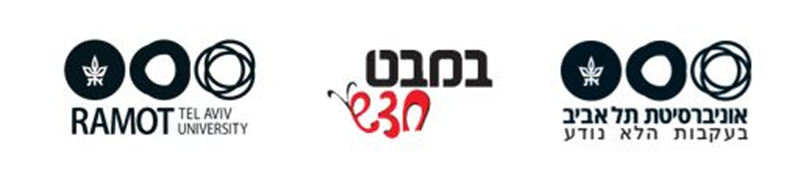 מכינים לוח חומרים (המשך)
המשך הנחיות
משימה קבוצתית
בחרו 12 חומרים שאותם תרצו להציג בלוח החומרים.
שרטטו על הבריסטול בעזרת סרגל ועיפרון טבלה שיש בה לפחות 12 משבצות.
כתבו בכל משבצת שם חומר אחד.
הדביקו בכל משבצת דוגמית של החומר.
כתבו מעל הטבלה כותרת: לוח החומרים של... 
קשטו את הטבלה.
הציגו את לוח החומרים שלכם בכיתה.
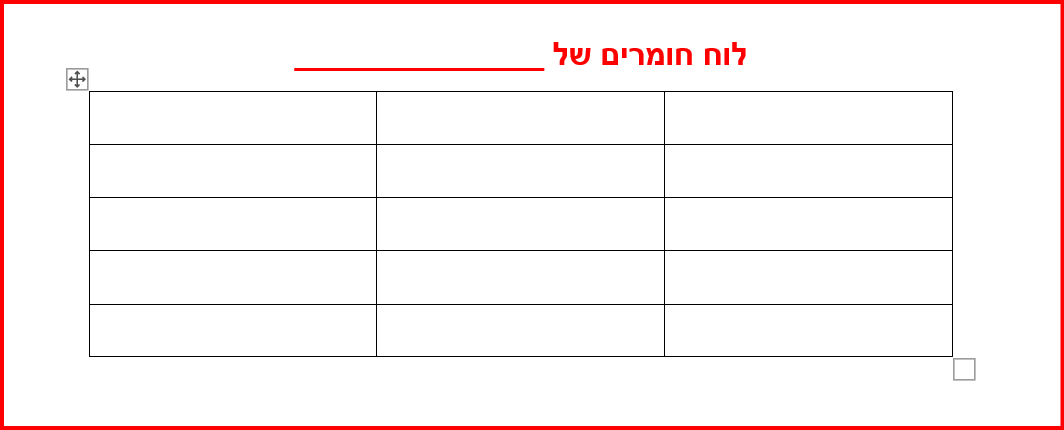 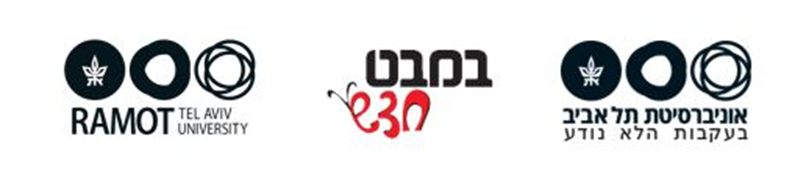 שאילת שאלות
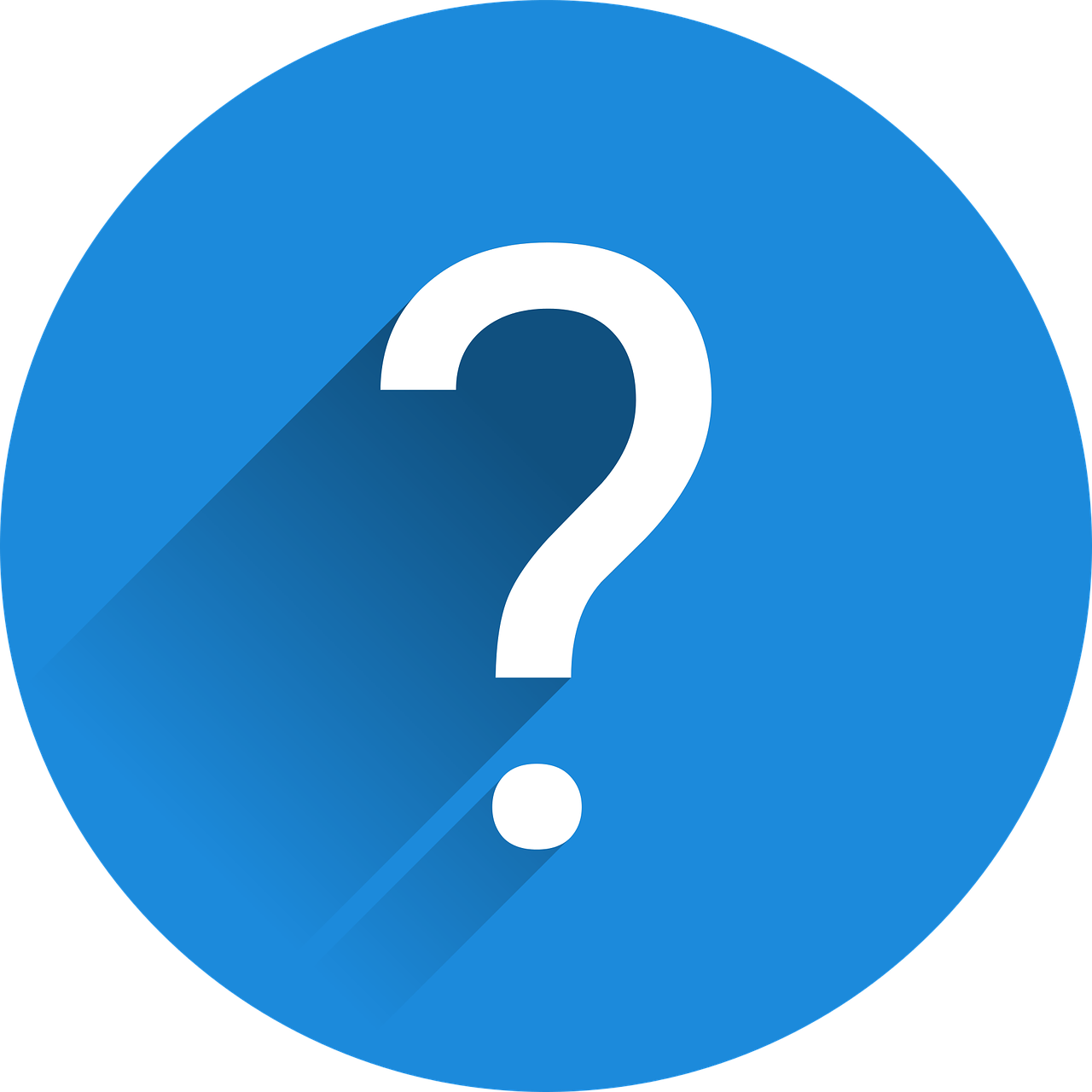 מה הייתם רוצים ללמוד על חומרים?

נסחו שאלות.
השתמשו במילות שאלה כגון:
היכן? איך? מה? מדוע? למה? מתי?

עיינו בשער "חומרים בסביבה", עמודים: 32-6 
גלו נושאים מעניינים שהייתם רוצים ללמוד על חומרים.
[Speaker Notes: מסיימים את הפתיחה בשאילת שאלות כדי לעורר סקרנות. מפנים את התלמידים לשער "חומרים בסביבה", עמודים 32-6, מבקשים מהם לעלעל בספר ולגלות נושאים שהיו רוצים ללמוד על חומרים.]
מציירים על אבנים
[Speaker Notes: רשות]
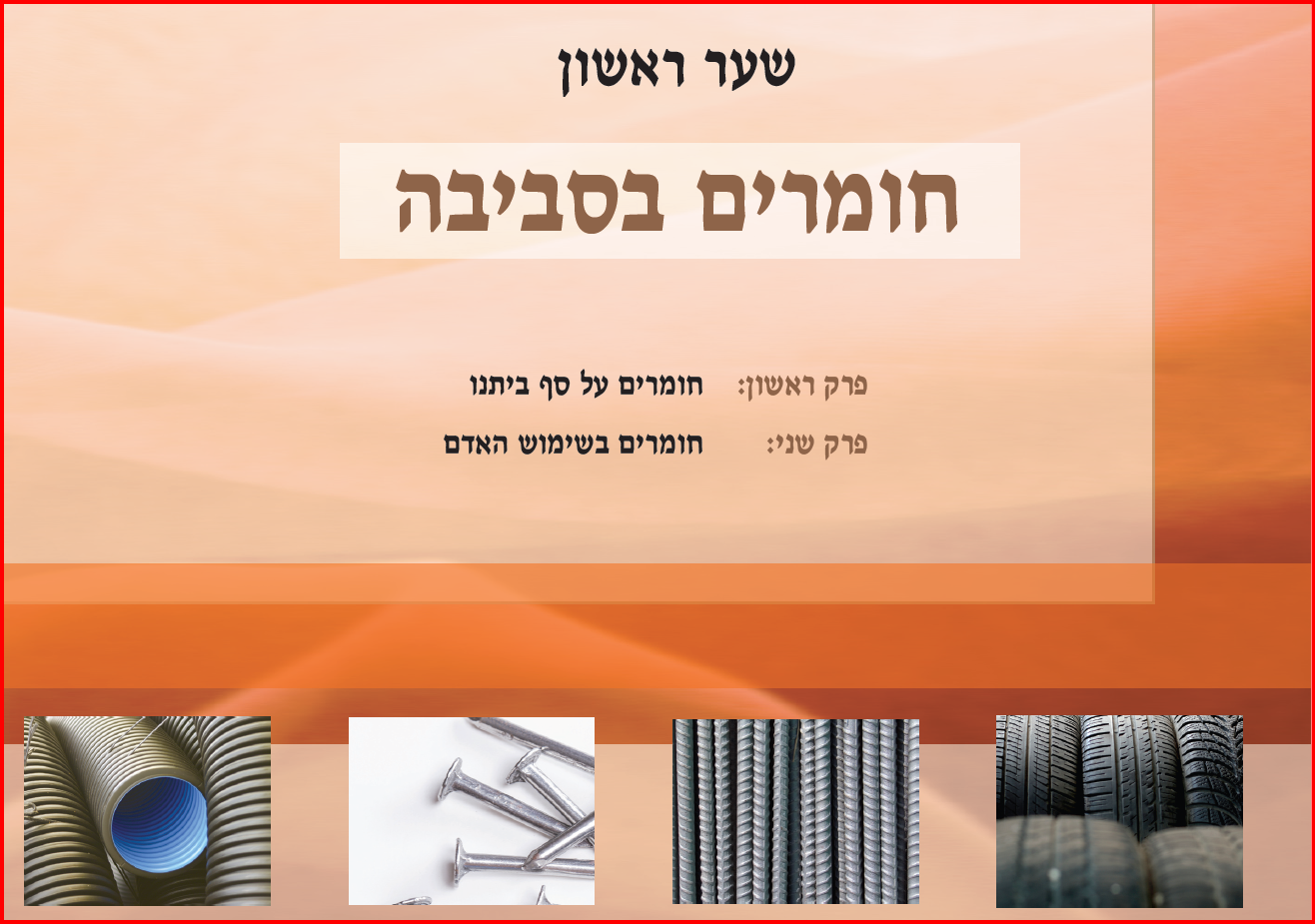 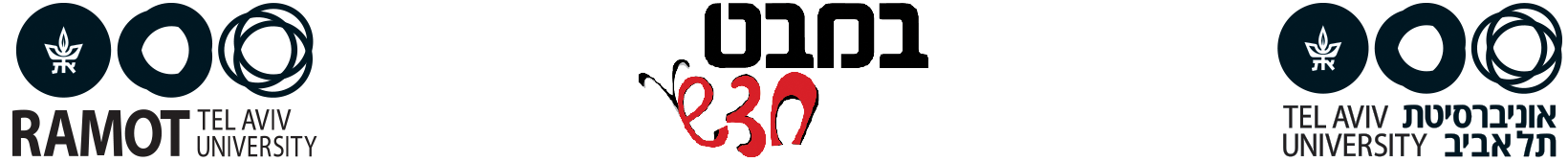 [Speaker Notes: שימו לב: באתר במבט חדש, כיתה ג, תמצאו טבלת תכנון לימודים, מערכי שיעור ומצגות מלוות. בהצלחה!!!]